Coordenadas de importancia para la observación
Coordenadas	Alt-Azimutales:	(h,A)
Plano Fundamental: Horizonte
Punto Cero: Punto cardinal N
z
Altura (h): altura (ángulo de  elevación) respecto al plano  del horizonte
Azimut (A): medido sobre el  plano del horizonte, desde el  N en sentido horario (hacia el  E)
Ángulo zenital (z):
z = 90∘ − h
h
z
A
Es un sistema relativo o solidario al  observador, por lo tanto las  estrellas se mueven (cambian de  coordenadas) en este sistema con  el tiempo
Coordenadas	Alt-Azimutales:	(h,A)
Preguntas:
(h,A) y z de:
z
Punto cardinal N:
h
Punto Cardinal E:
Zenith:
A
Nadir:
Coordenadas	Alt-Azimutales:	(h,A)
Preguntas:
(h,A) y z de:
z
Punto cardinal N:  (0º,0º), z=90º
Punto Cardinal E:  (0º,90º), z=90º
Zenith:
(90º, indef), z=0º
Nadir:
(-90º, indef), z=180º
h
A
Ecuador y eclíptica
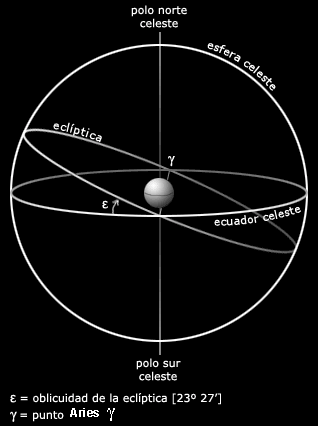 Coordenadas ecuatoriales relativas u horarias
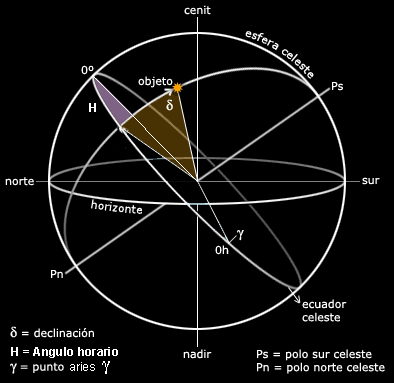 Plano Fundamental: Ecuador Celeste
Punto Cero: Cruce del Ecuador con el Meridiano elevado
Coordenadas
Declinación (δ): altura respecto  al plano del Ecuador Celeste
Ángulo Horario (AH): ángulo  medido sobre el plano del  Ecuador Celeste, desde el  meridiano del observador en  dirección Oeste


Es un sistema mixto - una coordenada  es absoluta (DEC) y la otra (AH)  depende del observador (y del tiempo)
Coordenadas ecuatoriales absolutas
Plano Fundamental: Ecuador Celeste
Punto Cero: Punto vernal γ
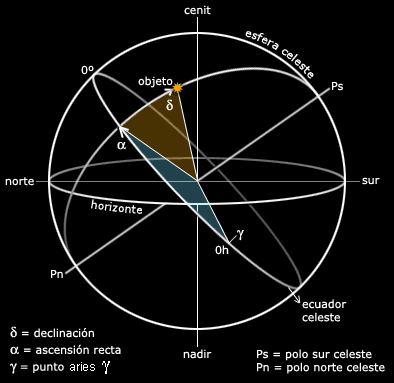 Coordenadas
Declinación (δ): altura  respecto al plano del  Ecuador Celeste
Ascensión Recta (AR o α):  ángulo medido sobre el plano  del Ecuador Celeste, desde  el punto vernal γ

Es un sistema absoluto - la posición  de un objeto celeste no depende del  observador ni del tiempo en este  sistema
Tiempo Sidéreo Local
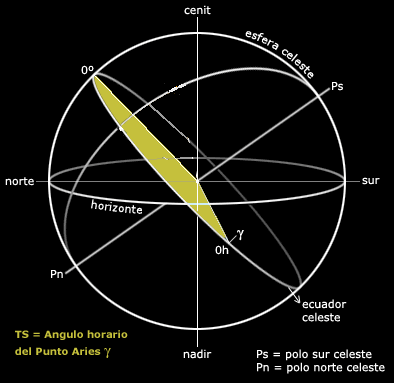 Coordenadas	-	Resumen
z

AH
h


A
Coordenadas	Ecuatoriales:	(α,δ) ó	(AR,DEC)
Preguntas:
1.	AH del Meridiano:
z
2.	AH del Punto Cardinal W:
AH
h
3.	AH de un objeto que se está  poniendo:
A
4.	AH de un objeto que está  naciendo:
(círculo horario)
Coordenadas	Ecuatoriales:	(α,δ) ó	(AR,DEC)
Preguntas:
1.	Comparar el ángulo zenital z  para objetos con el mismo  AH y diferente DEC
A, B, C, D
z
A
h
C
B
AH
D
2.	Para una DEC dada, cuál es  el mínimo ángulo zenital z?  (parte de una pregunta del  práctico)
(círculo horario)
Visibilidad y culminaciones
Astros visibles en el Hemisferio Sur
		 < 90 +   	( con su signo)

Perpetuamente visibles si
 < -(90 + )

Culminación para
TSL = 
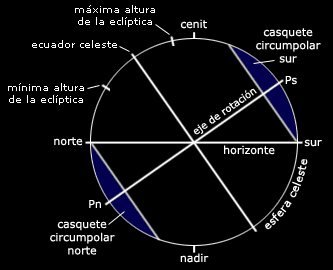 Criterios	 de	visibilidad
Objeto a una altura mínima sobre el  horizonte:
Altura h>30º (<=>	z<60º)
z
h
Condiciones óptimas:
Observar lo más cerca posible del paso  por el meridiano (AH=0º)	—-> garantiza el  mínimo ángulo zenital
Mínima iluminación de la Luna y/o máxima  distancia a ésta
Máxima cantidad de horas efectivas de observación
A
Dado	un	objeto:	buscar	sus	coordenadas
Sabemos qué objeto queremos observar: e.g. Nube Grande de Magallanes  (LMC), cúmulo Omega Centauri (NGC 5272), asteroide Vesta, …
Visibilidad: Calculador	StarAlt
Visibilidad: Calculador	StarAlt
Fecha

Datos del  lugar
coordenadas (RA,DEC)
Visibilidad:  Calculador StarAlt
tiempo sideral
Luna
Objeto

distancia a  la Luna
crepúsculo  vespertino
crepúsculo  matutino
Visibilidad:  Calculador  StarAlt
Visibilidad	durante	el	año:	Calculador	StarObs
Tiempo sidéreo
TSL = H =  + H		TSL – Tiempo sidéreo local

TSL = TSGt + °/15		(: + E,  - W)
		TSGt – Tiempo sidéreo de Greenwich a un tiempo t

TSGt = TSG0 + 1.0027379 TU
	TSG0 – Tiempo sidéreo de Greenwich a 0h de TU
	TU – Tiempo Universal
	TU = Hora Legal – Huso	     (Huso: -3h Invierno)

TU = (TSGt -TSG0)/1.0027379

TSG0 = 18.697374558 + 24.06570982441908 D0
		D0 = JD0 - 2451545.0  (2000 Enero 1, 12h TU, J2000)
		JD0 – Día Juliano a 0h TU
Días Julianos
JD 0 : 1/1/-4712 (4713 AC) 12h TU
1/1/2000 12hTU: JD 2451545.0 (J2000)
1/1/2020 0h TU: JD 2458849.5
1/1/2021 0h TU: JD 2459215.5